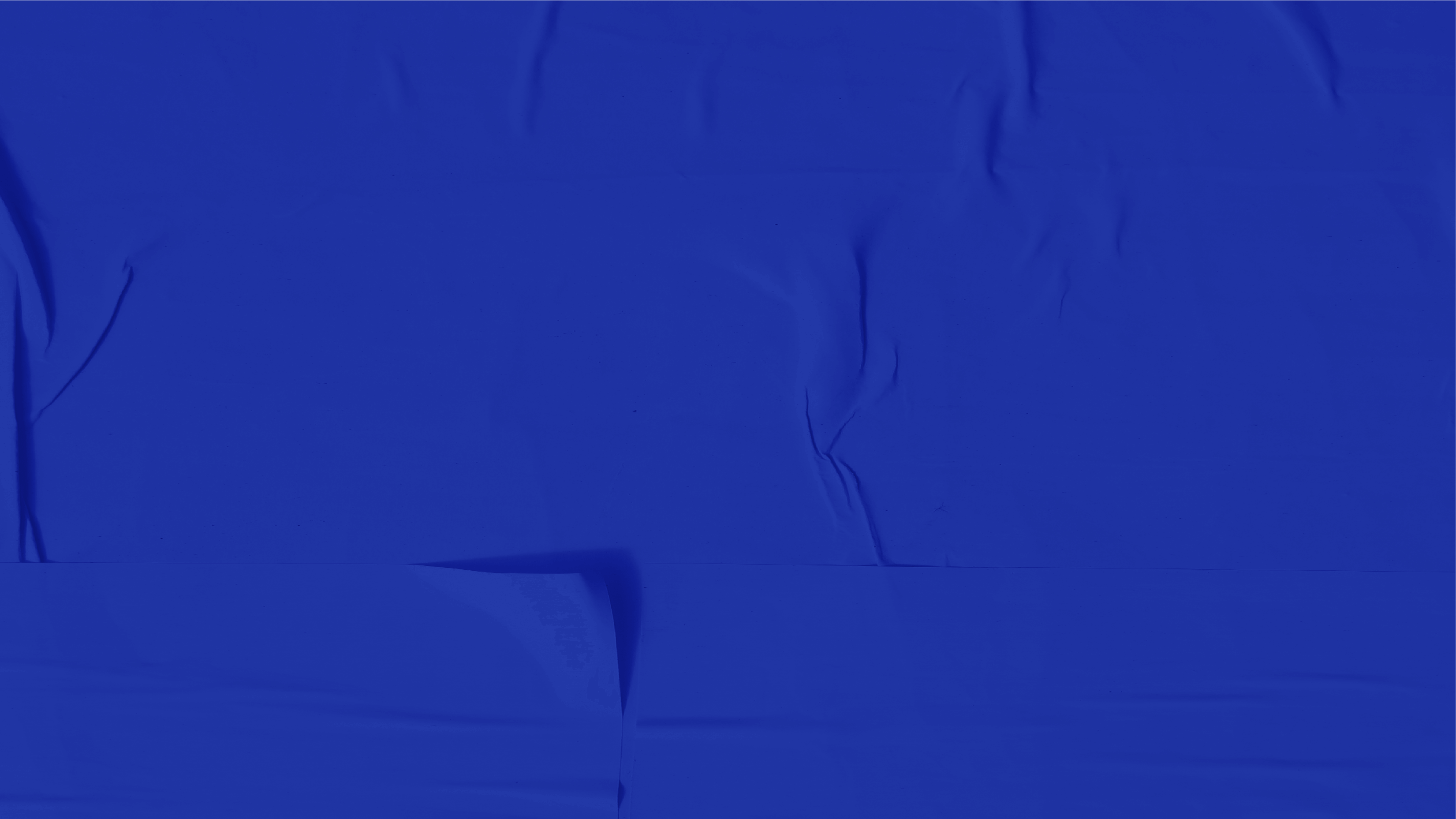 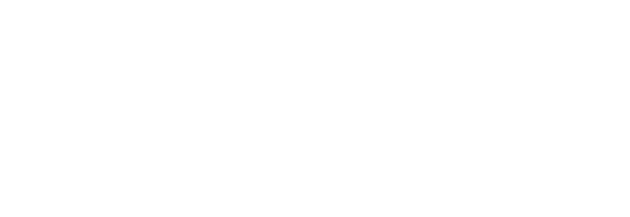 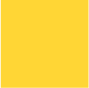 Riesgo
SALUD MENTAL
psicosocial:
más allá de la aplicaciónde una encuesta
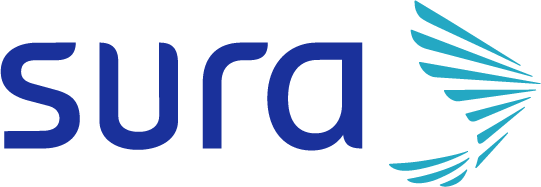 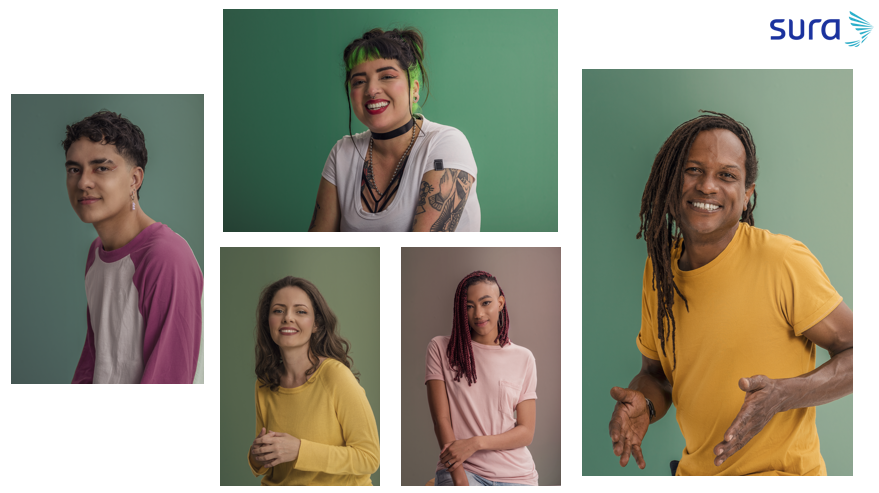 [Speaker Notes: La realidad de quienes integran la empresa: el conjunto de interconexiones en historias de vida individuales y colectivas; cruce de condiciones internas y externas a la organización. Balance y equilibrio entre la vida persona-trabajo. Su salud mental que atraviesa lo cotidiano, su ser bio-psico-socio-trascendente]
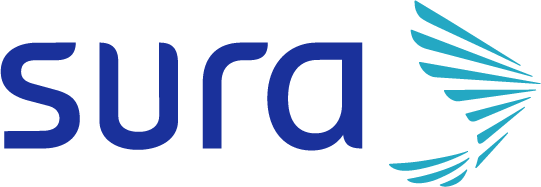 ¿Cómo entender los factores psicosociales?
Producto de las interacciones dinámicas entre:
Entorno
Organización
Persona
¿Dónde estamos invirtiendo los recursos?
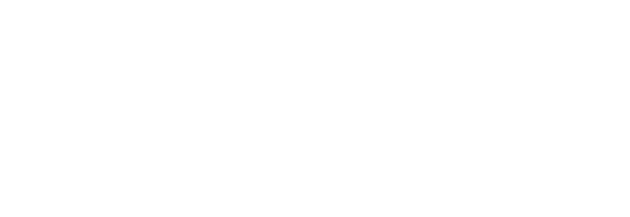 Identificar y medir:
Es el primer paso!!!!, pero el foco no puede estar centrado en la medición
Factores psicosociales (Factores Protectores y Factores de Riesgo) ¿Qué significa el nivel de Riesgo?
Contexto y factores moduladores (condiciones sociales)
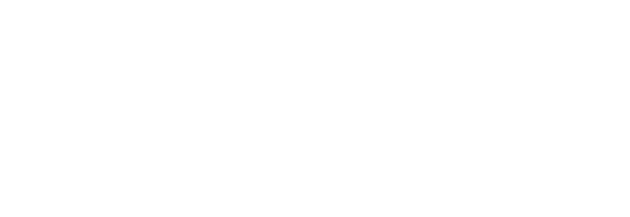 Caracterizar:
Mayores niveles de riesgo = intervención de áreas y/o cargos
Características del sector económicoy población
Promoción de la salud y desafíos emergentes. Ejemplo: desconexión laboral
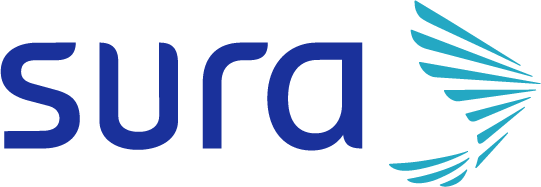 Para tener en cuenta frente a los factores psicosociales:
El desafío es más que conocer: Gestionar (facilitar alianzas y ecosistemas para su gestión), complementar  hallazgos 
Identificar los desafíos de cada sector económico y cruzar datos con frecuencia
Es necesario “des-psicologizar” la gestión 
Conectar la gestión psicosocial con los procesos de Gestión de Talento Humano
Invertir en la intervención pero también en la promoción, prevención y rehabilitación ¿qué puede ser mas costoso a largo plazo para la empresa y sociedad?
[Speaker Notes: Diseño Organizacional: Estructura Organizacional (Claridad de Rol, Demandas de la Jornada de Trabajo) Identificación de Cargos Críticos (Demandas Emocionales y Demandas Cuantitativas)
Formación y Desarrollo: Definición de Competencias (Claridad de Rol), Formación y Desarrollo de Lideres (Características del Liderazgo), Inducción y Entrenamiento (Claridad de Rol)
Contratación y Nómina: Vacaciones y Jornadas de Trabajo(Demandas de la Jornada de Trabajo), 
Impacto en las historias de vida, ponerle rostro a las cifras y herramientas; mantener el propósito de la gestión.]
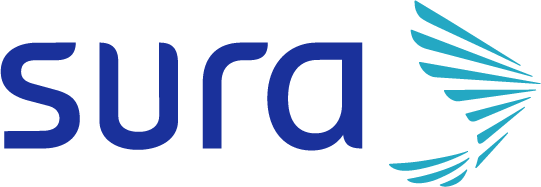 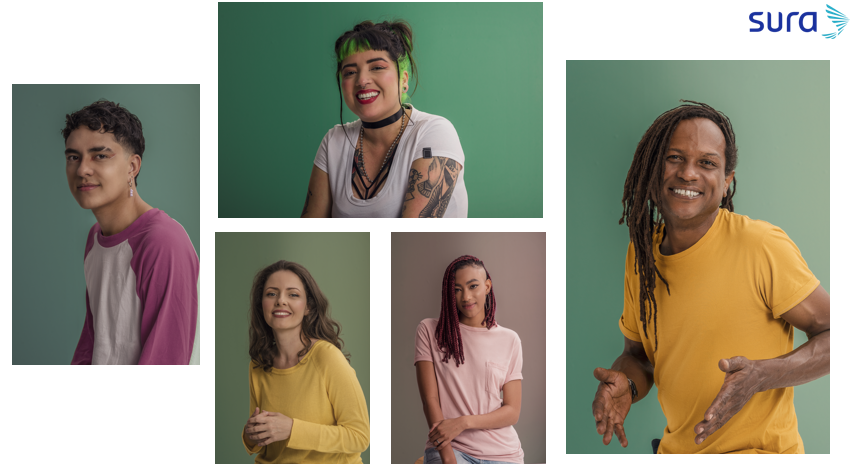 ¿Dónde está el “mas allá”de la gestión psicosocialque debería trabajarseen nuestras organizaciones?